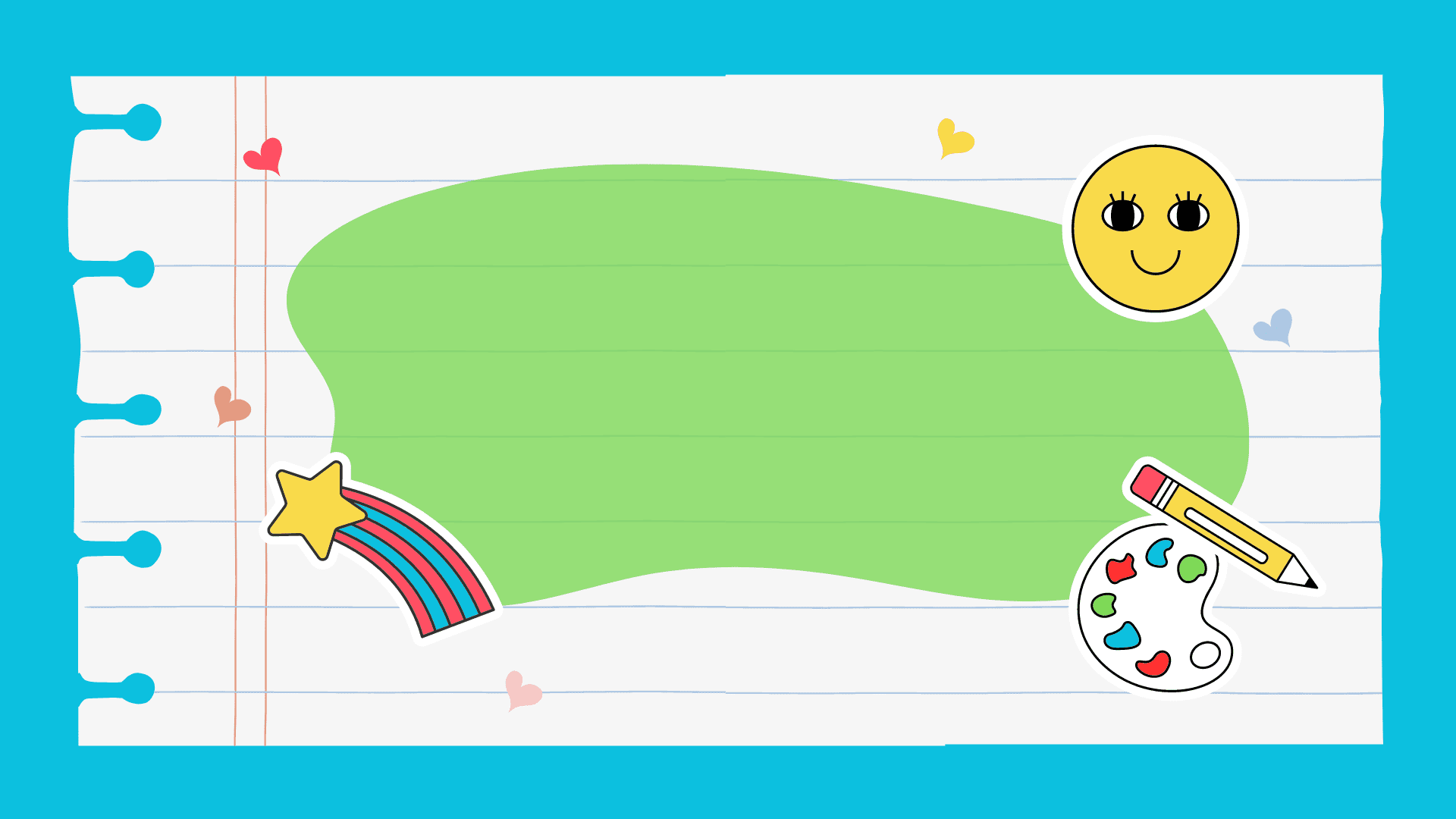 Preescolar «San Luis»
Gabriel Martínez
1° nivel